DI’ CIAO AL TUO CLIENTE!
VIVIAN SABRINA
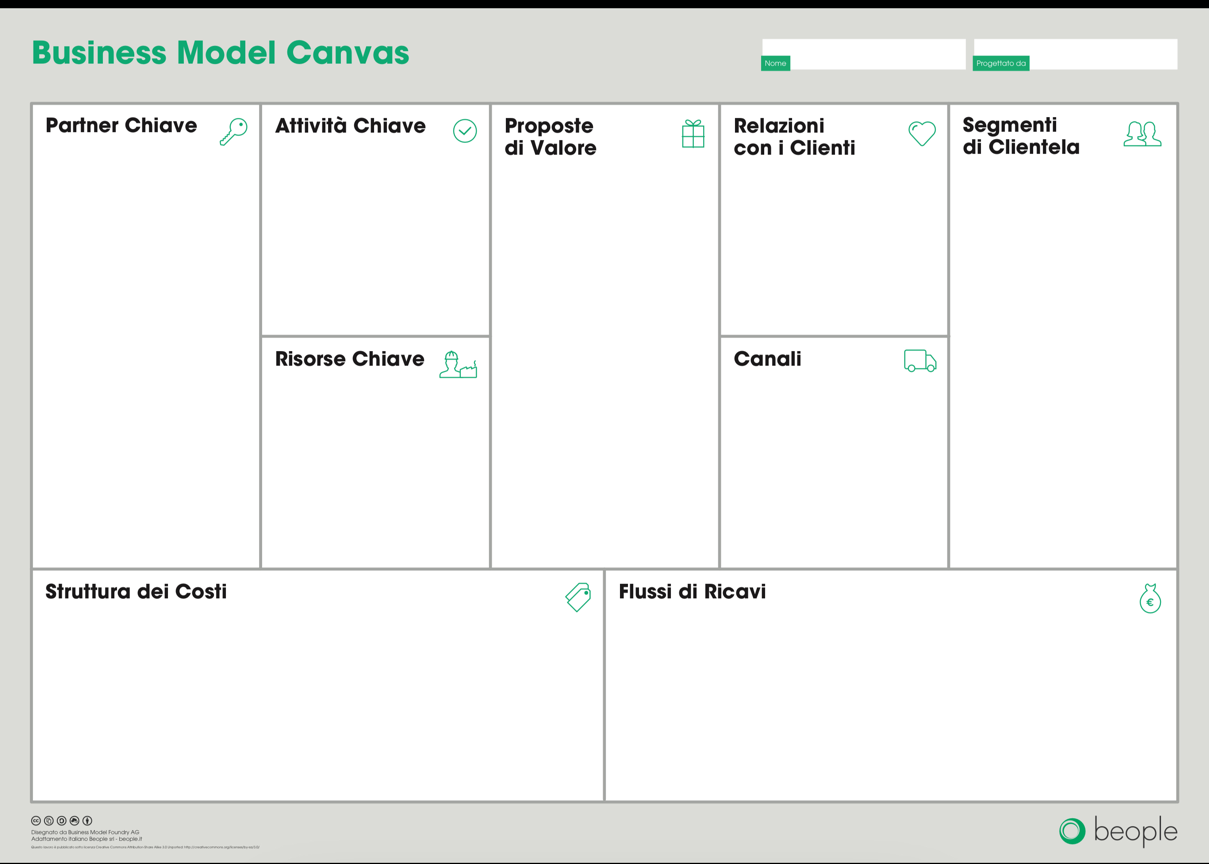 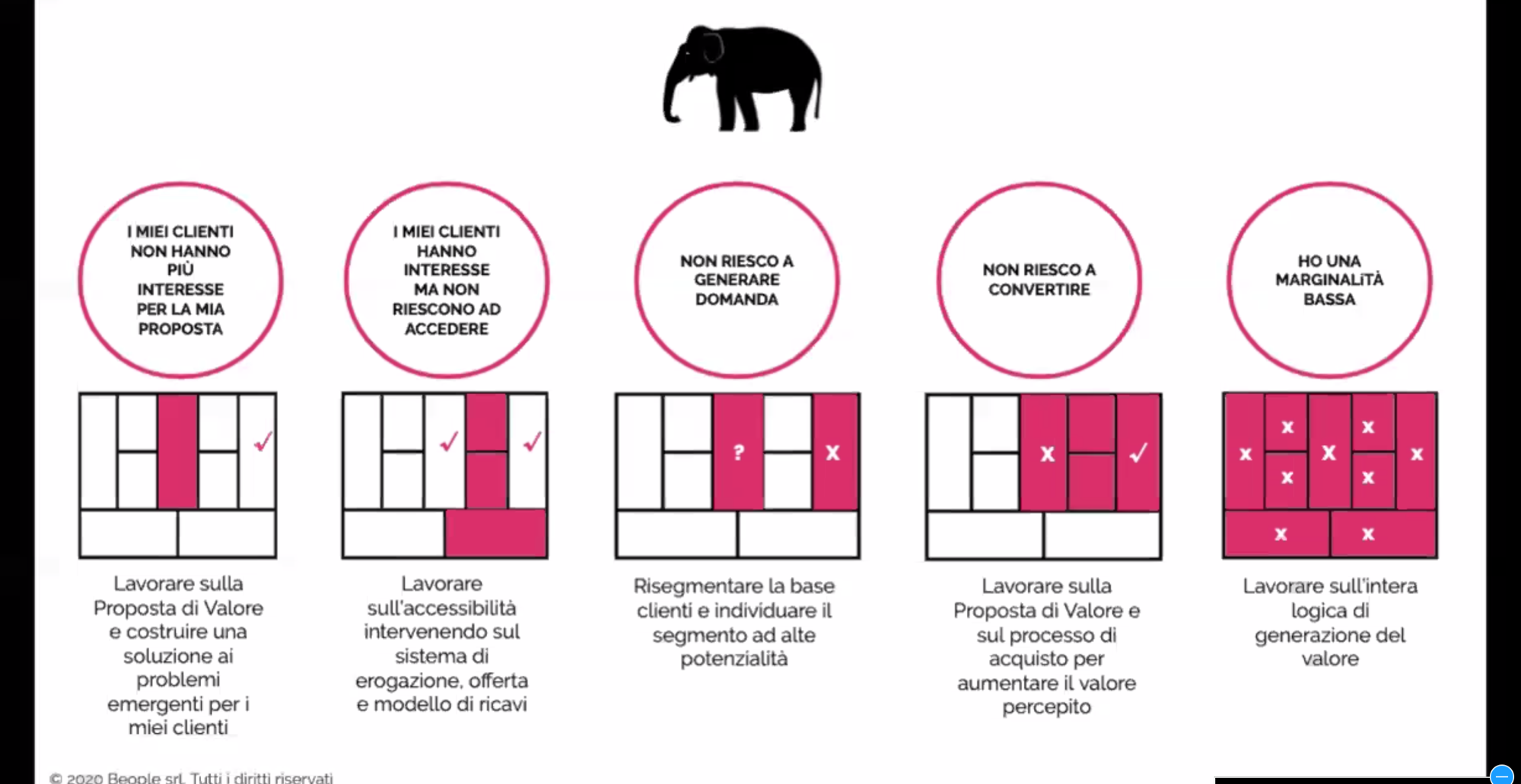 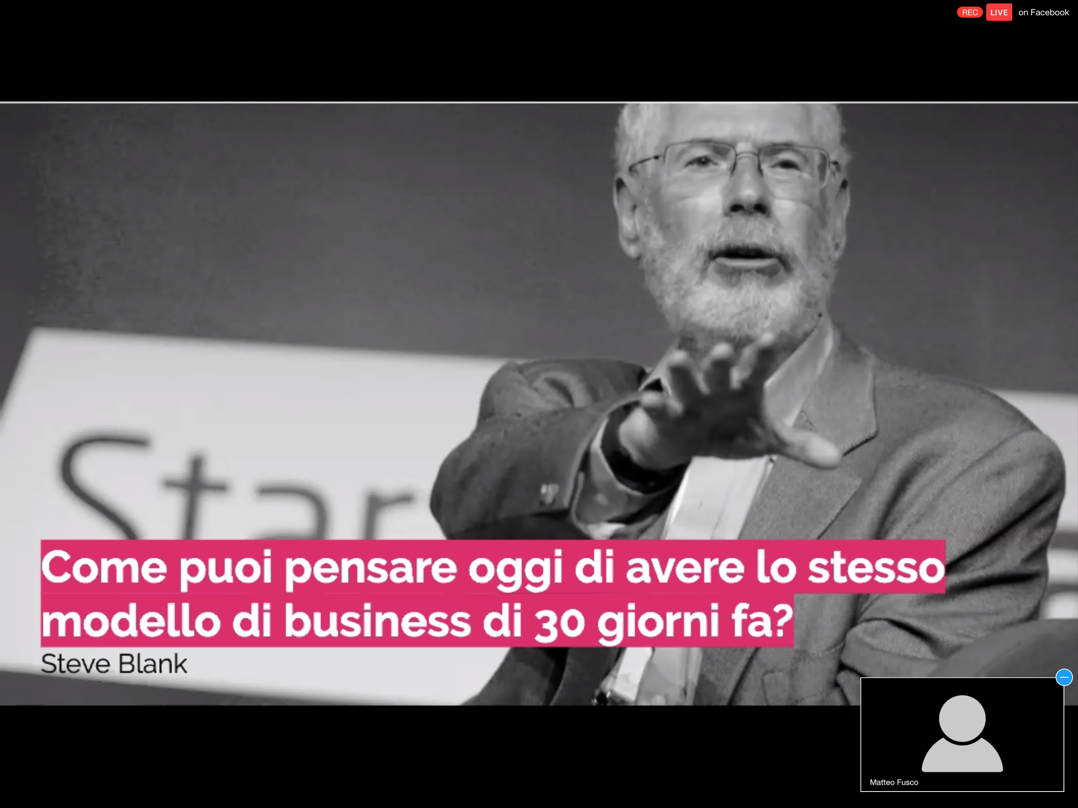 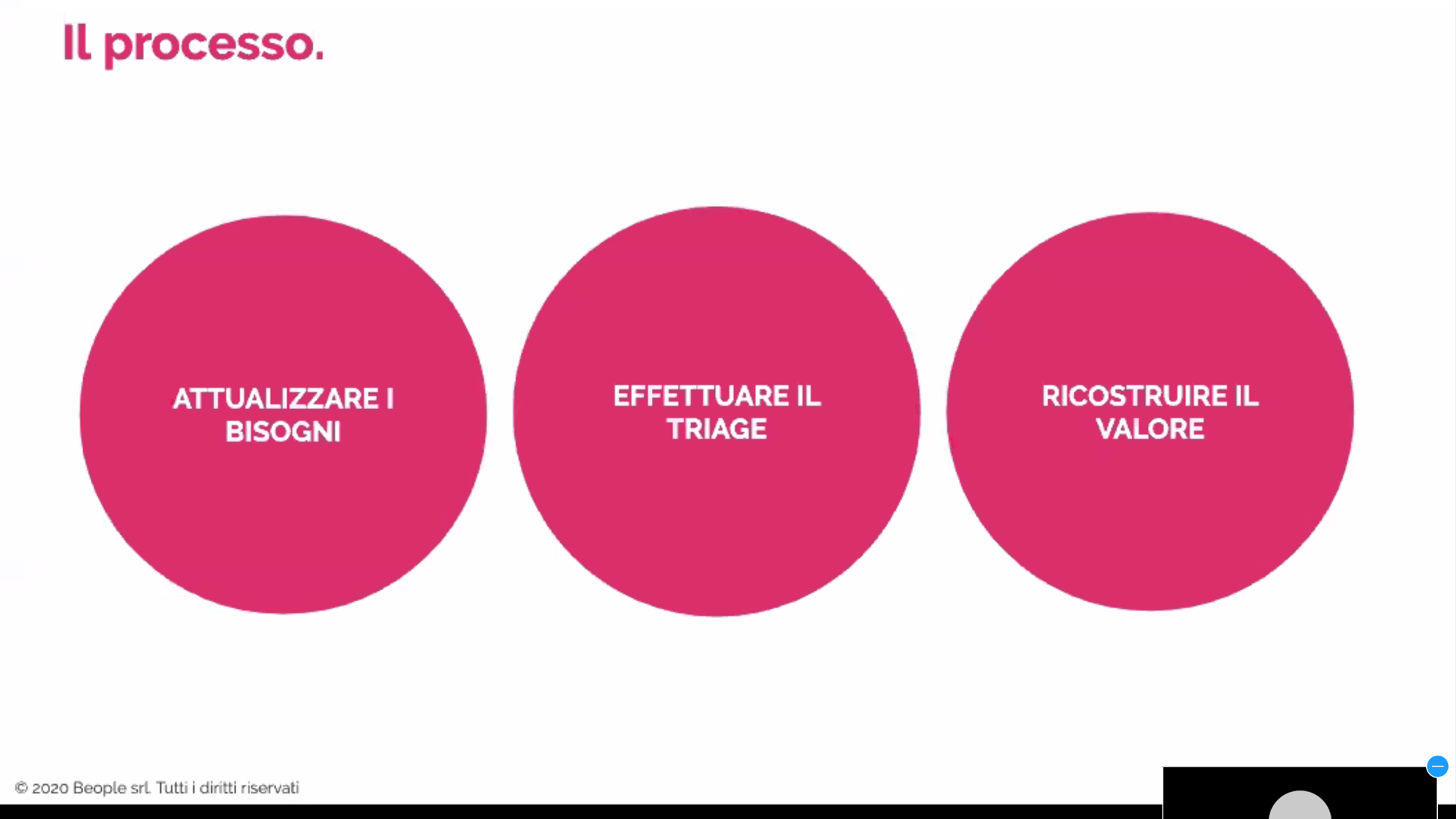 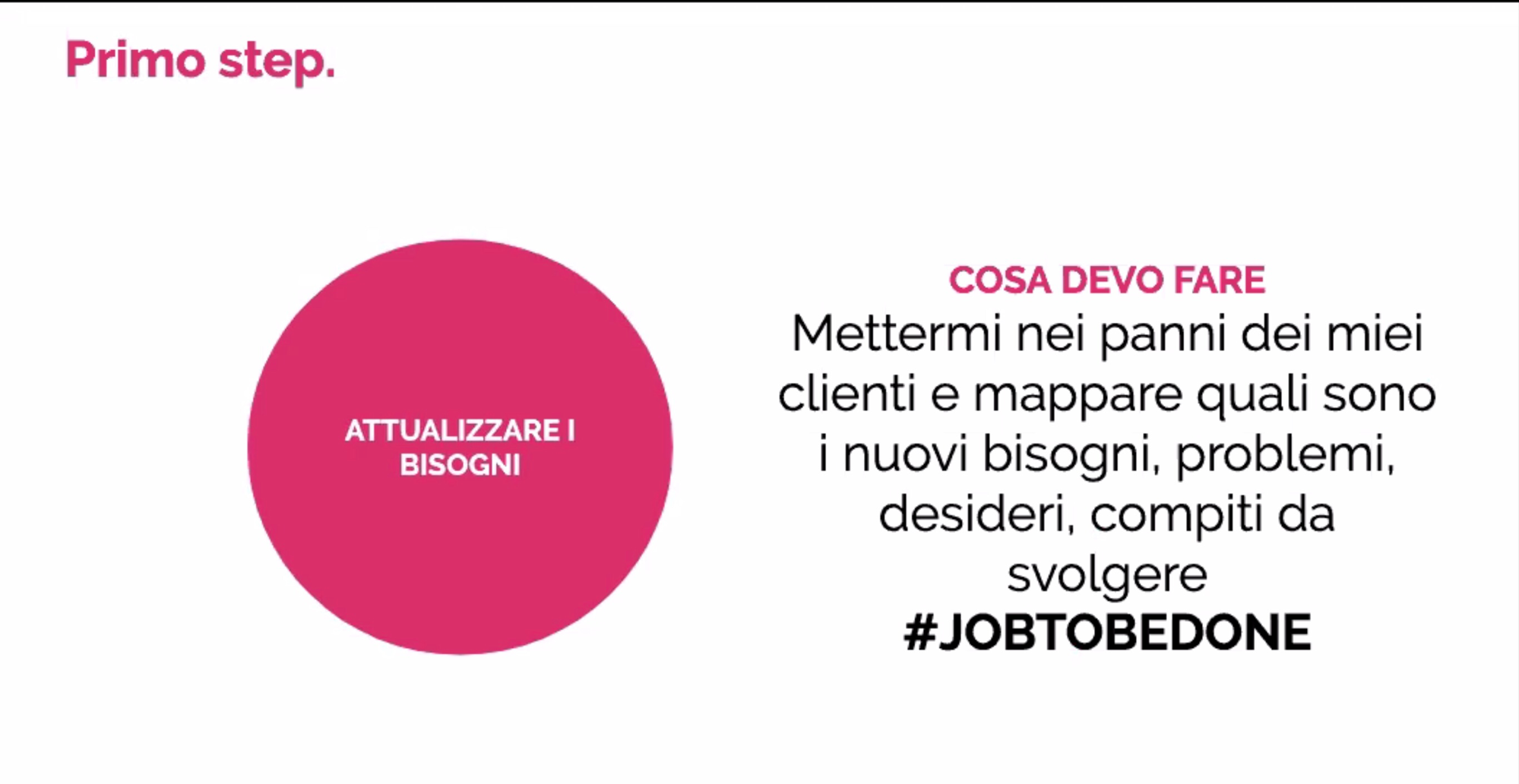 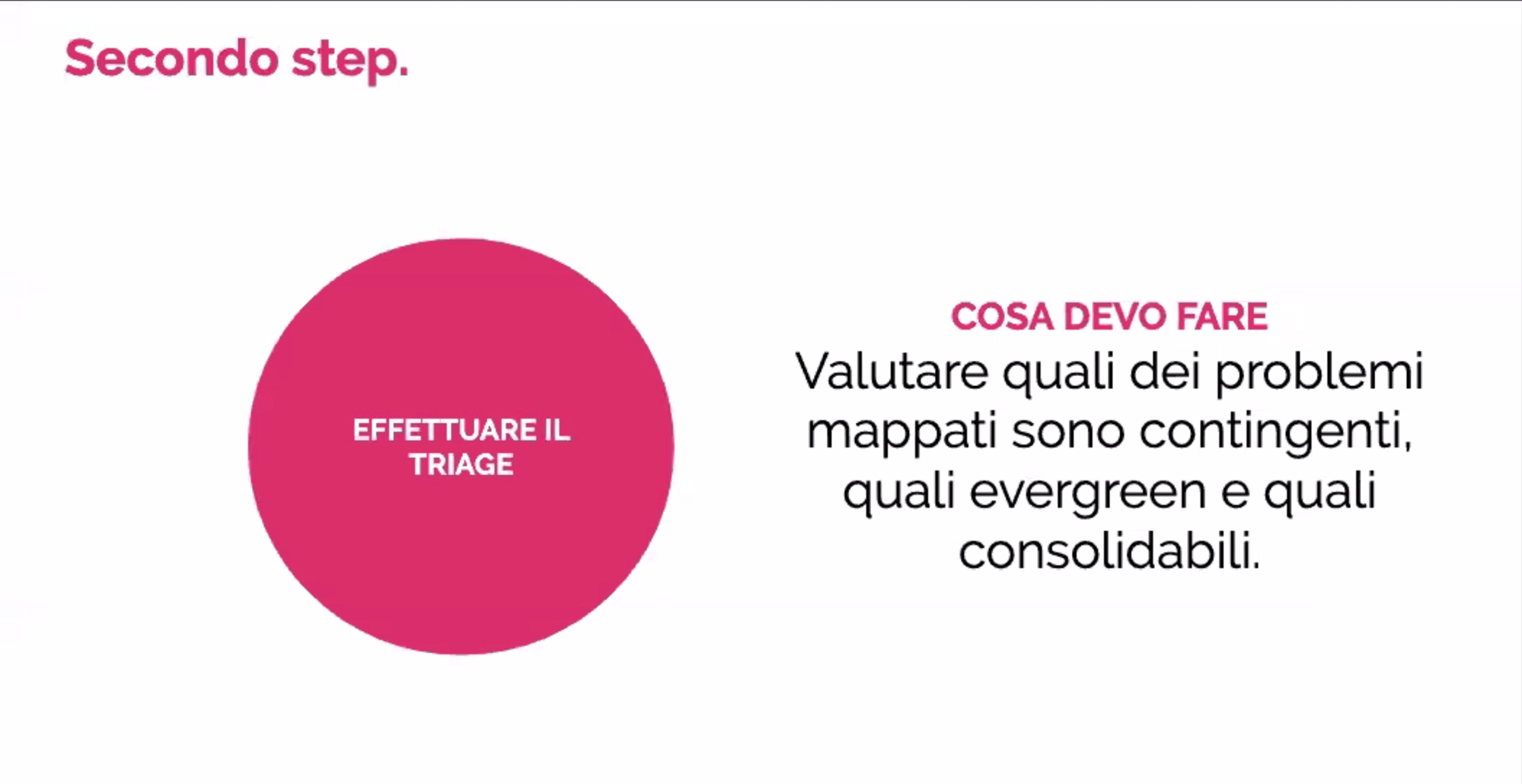 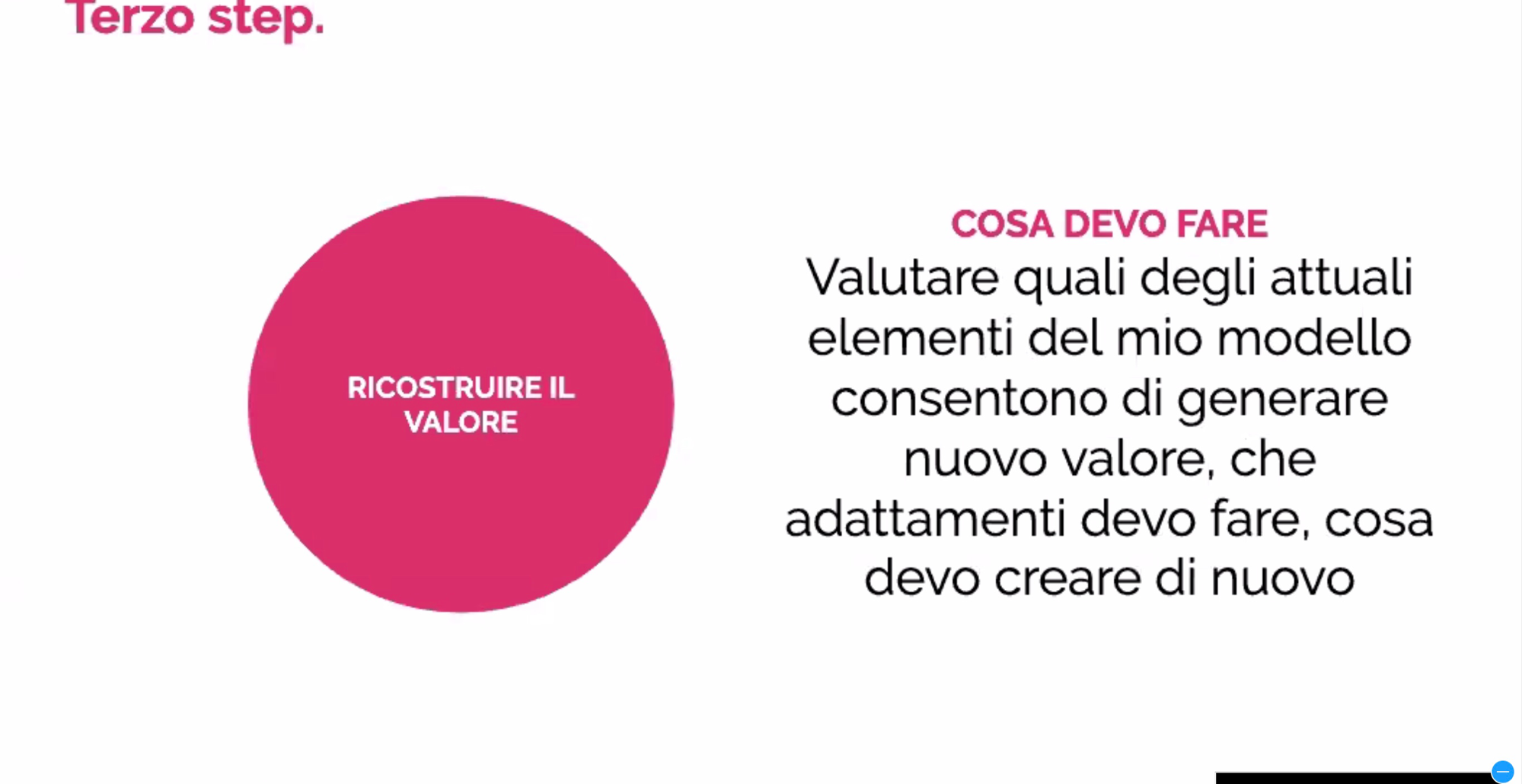 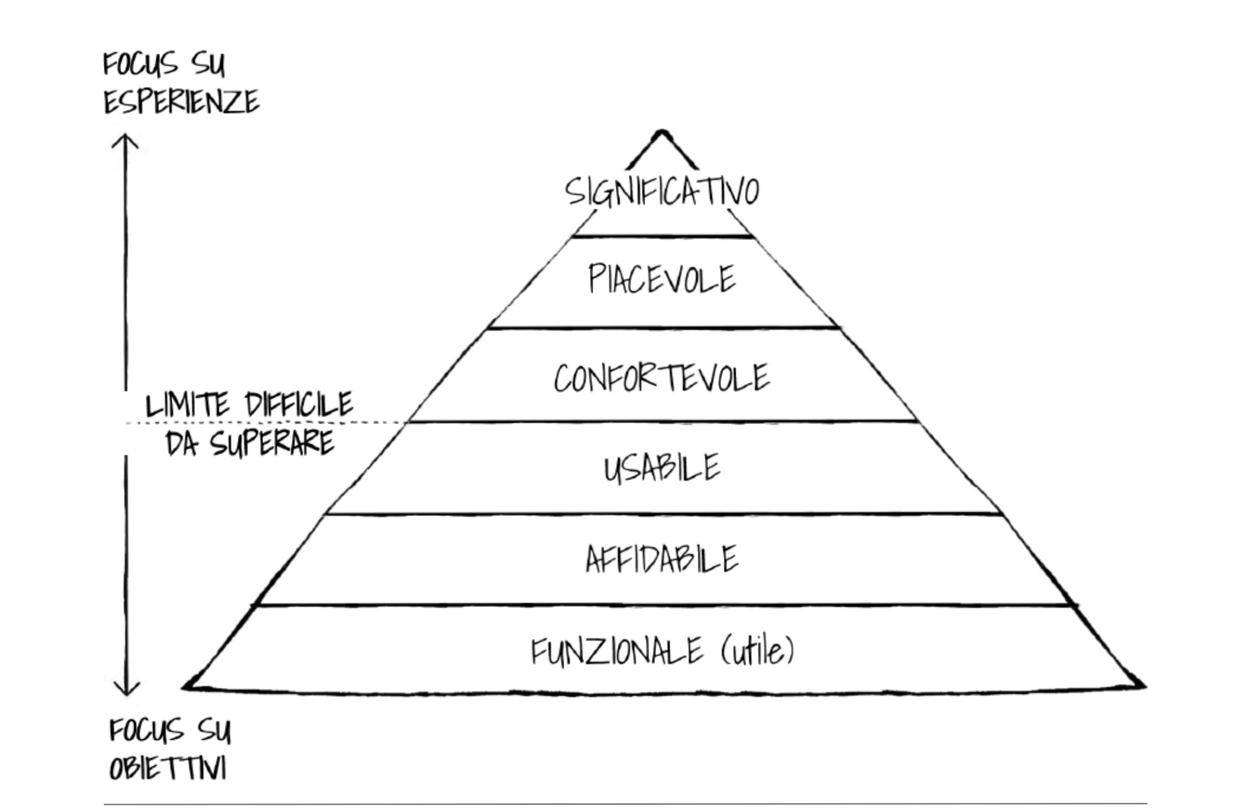 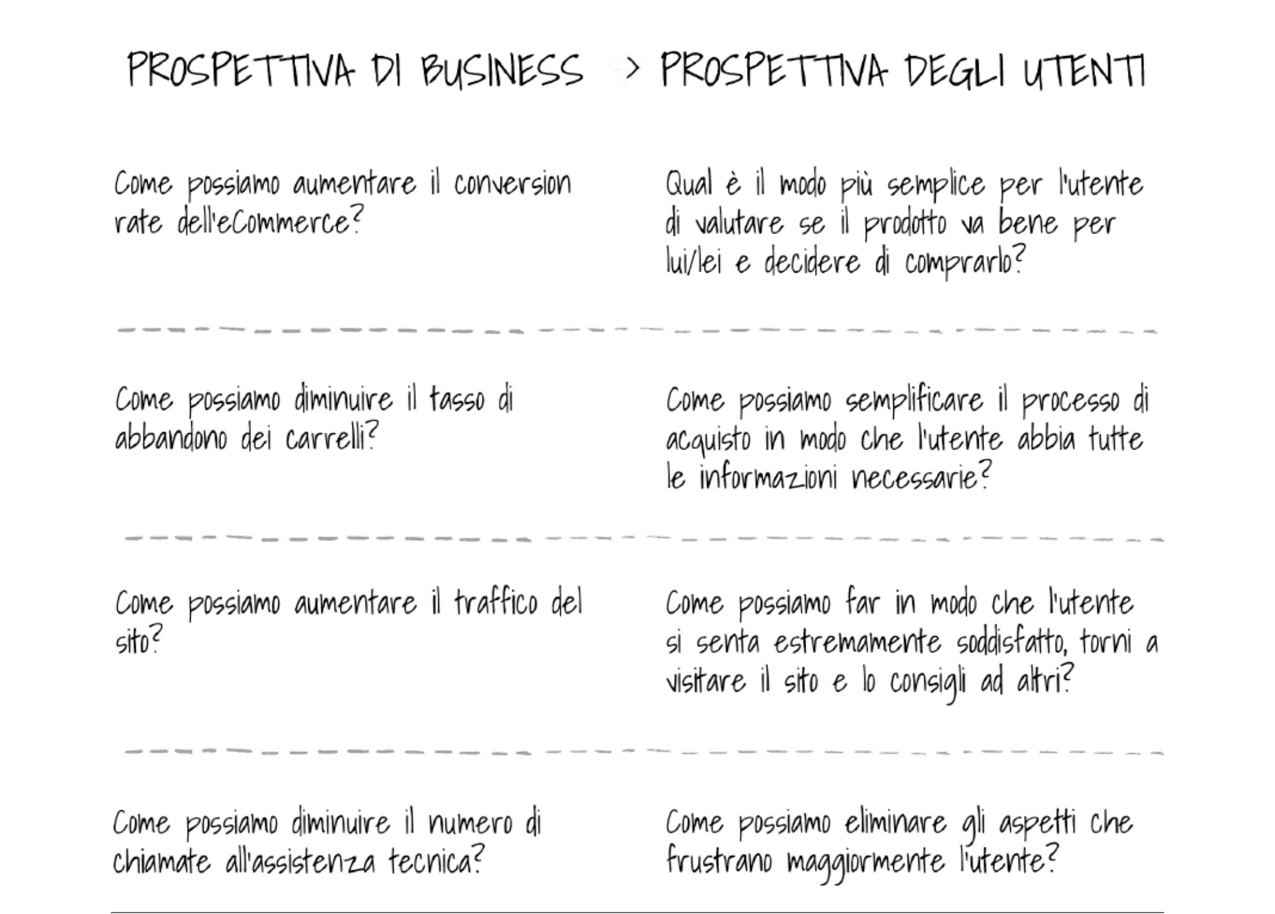 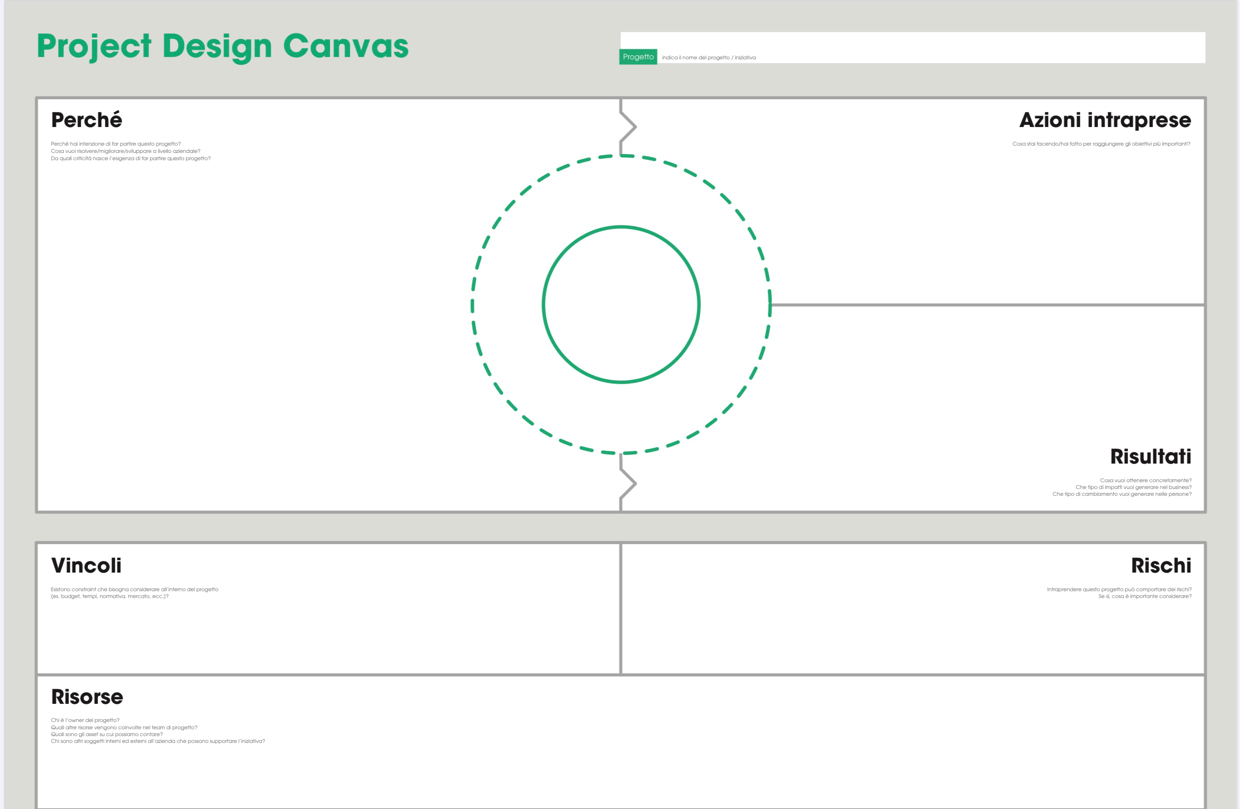 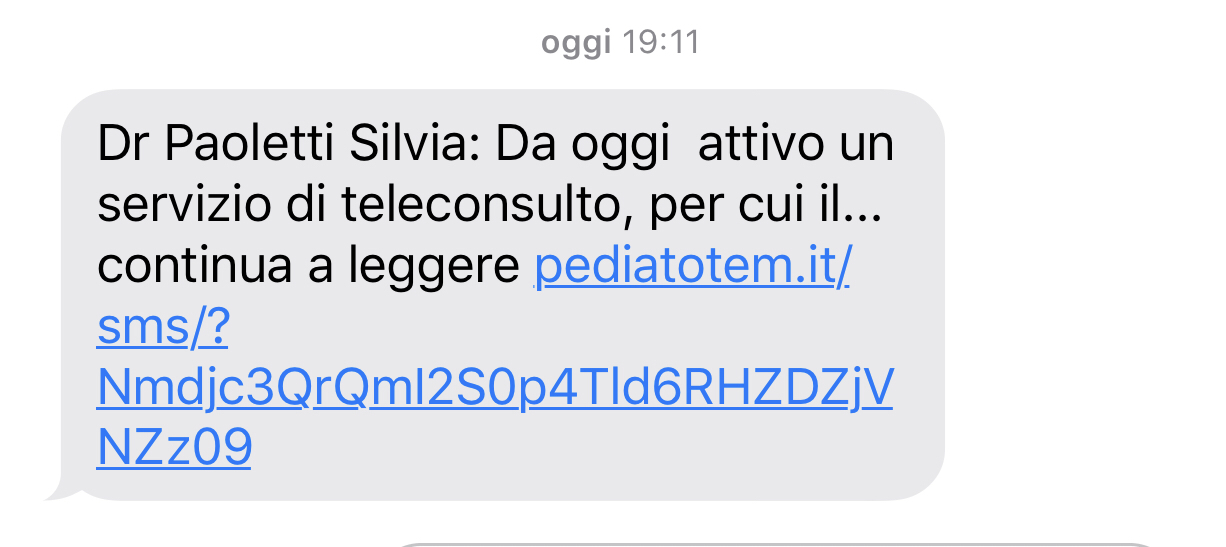 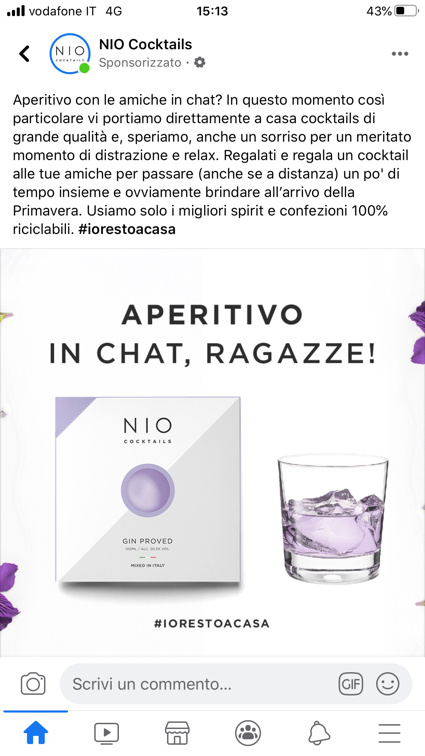 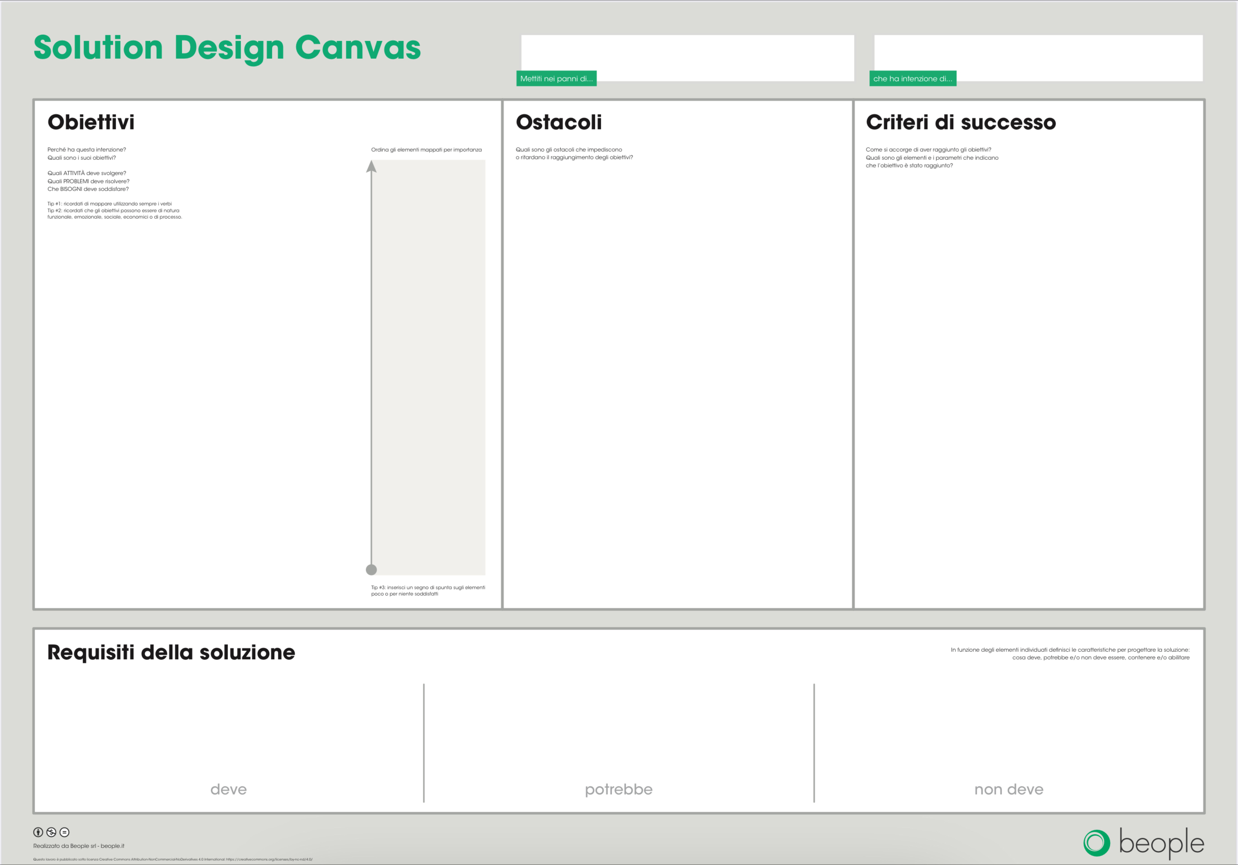 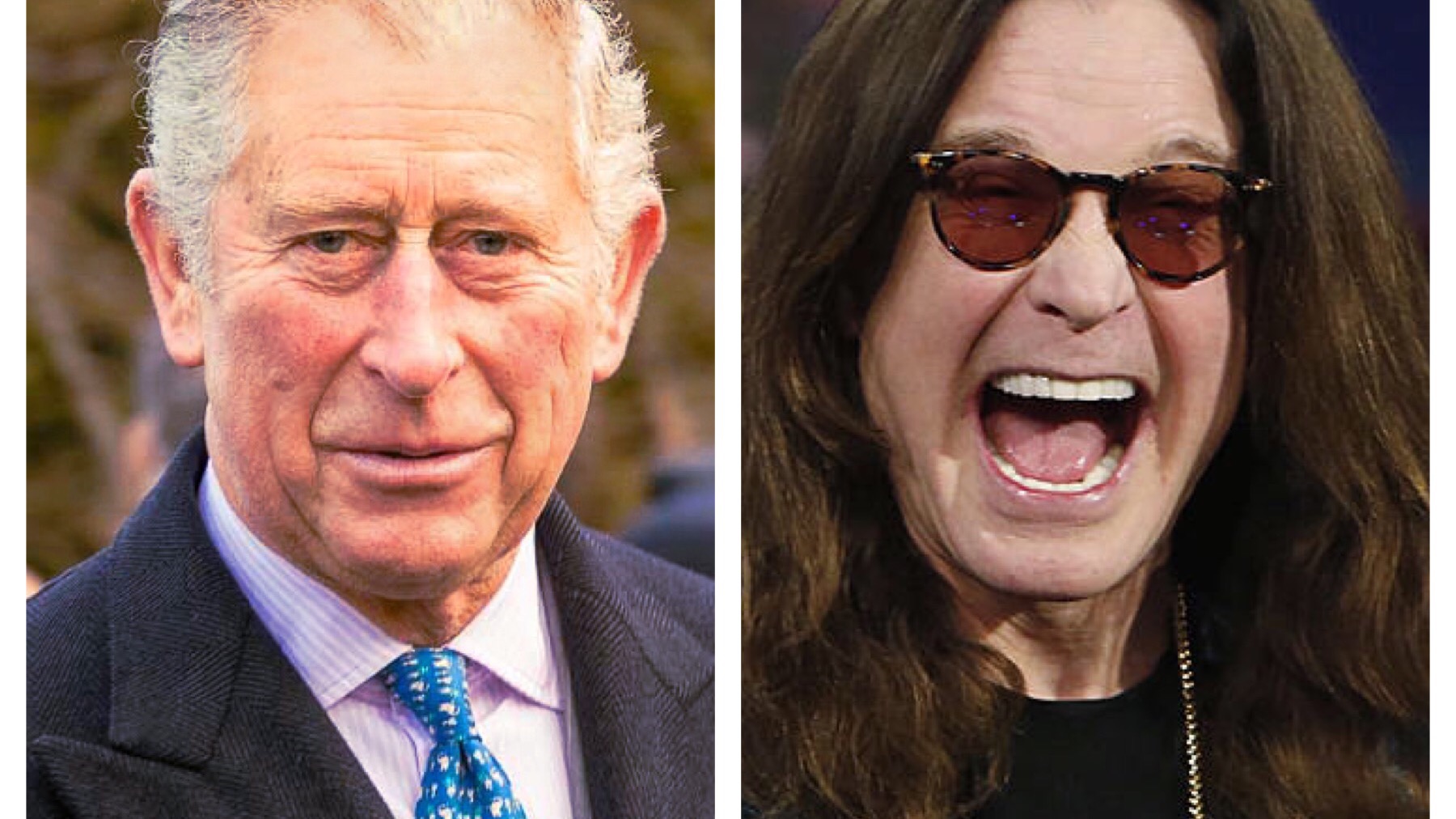 Ottenimento di una persona IN MEDIA
KEEP CALM E ATTENZIONE AGLI ARCHETIPI!
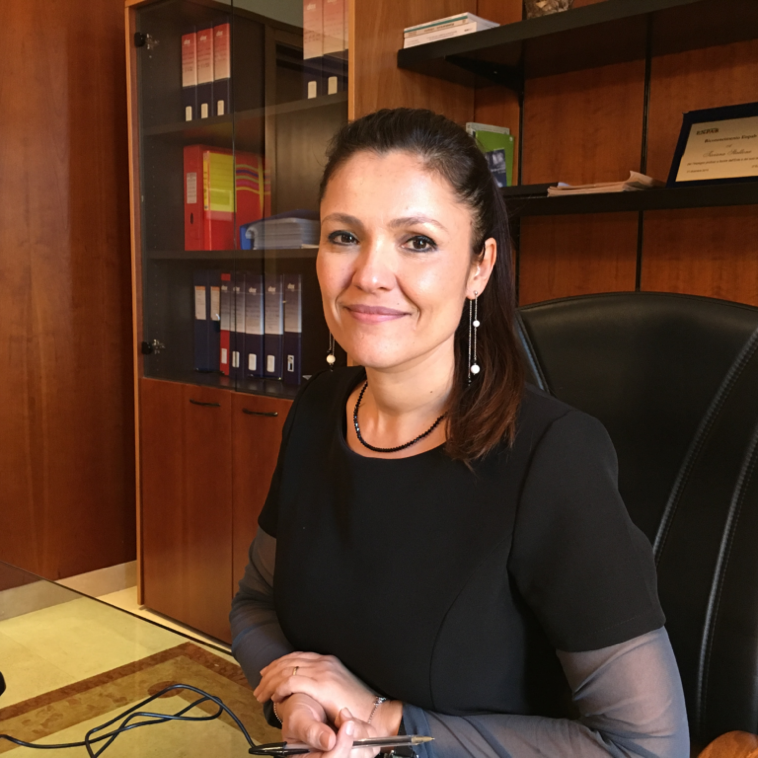 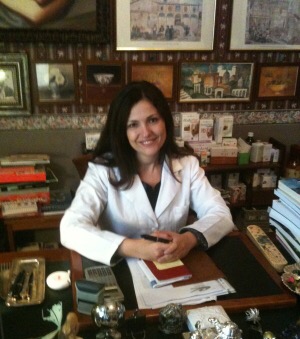 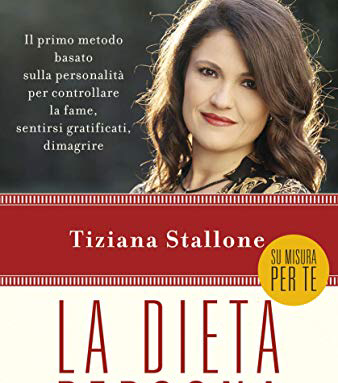 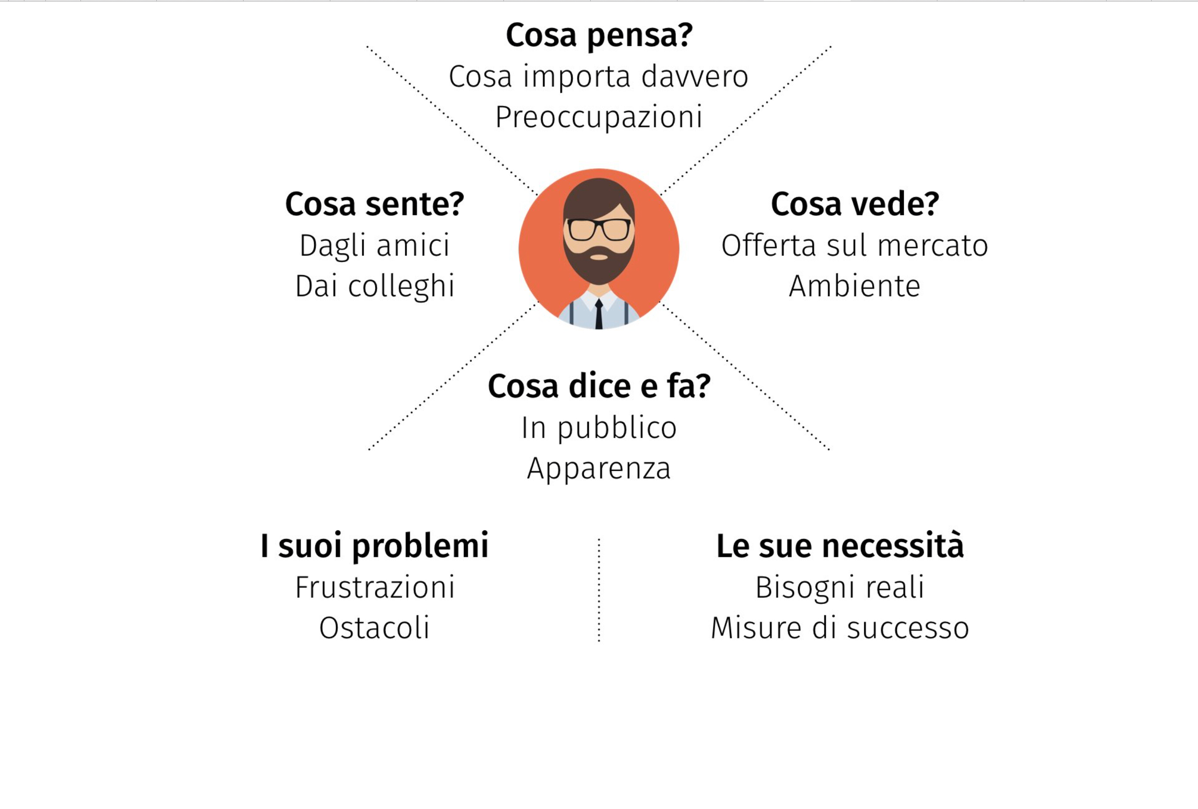 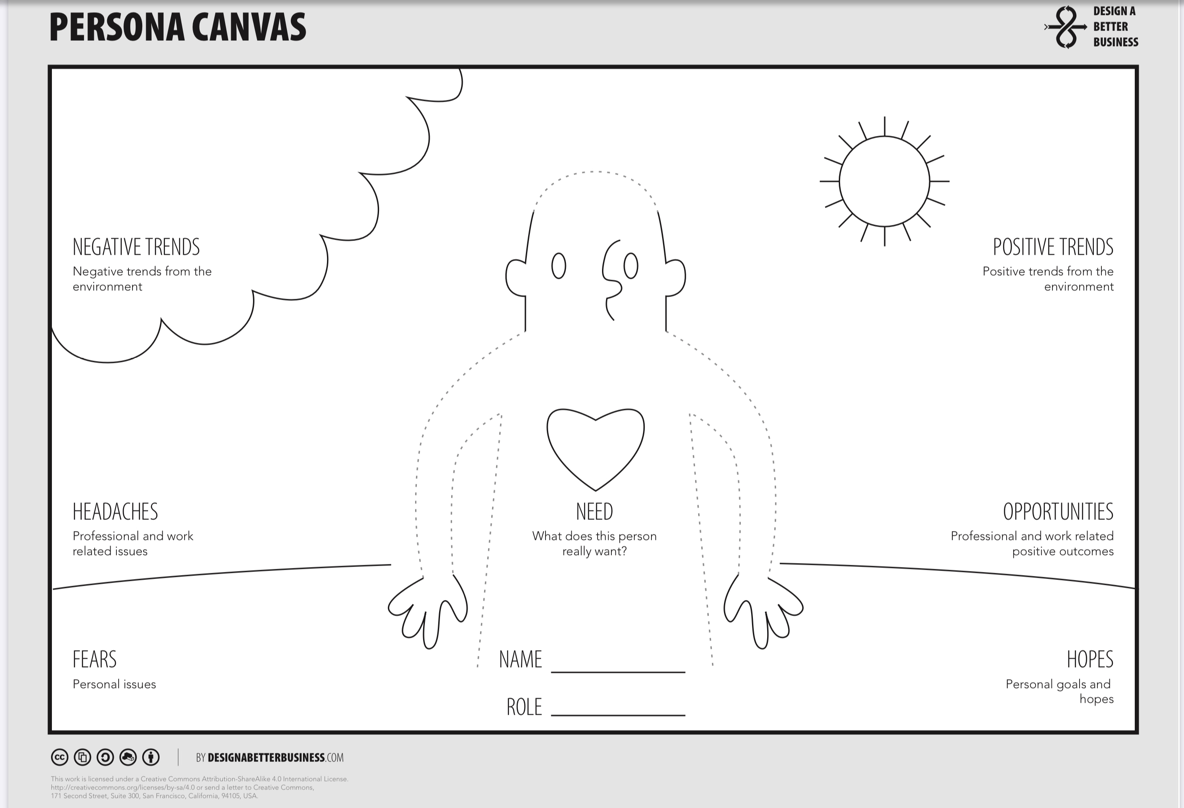 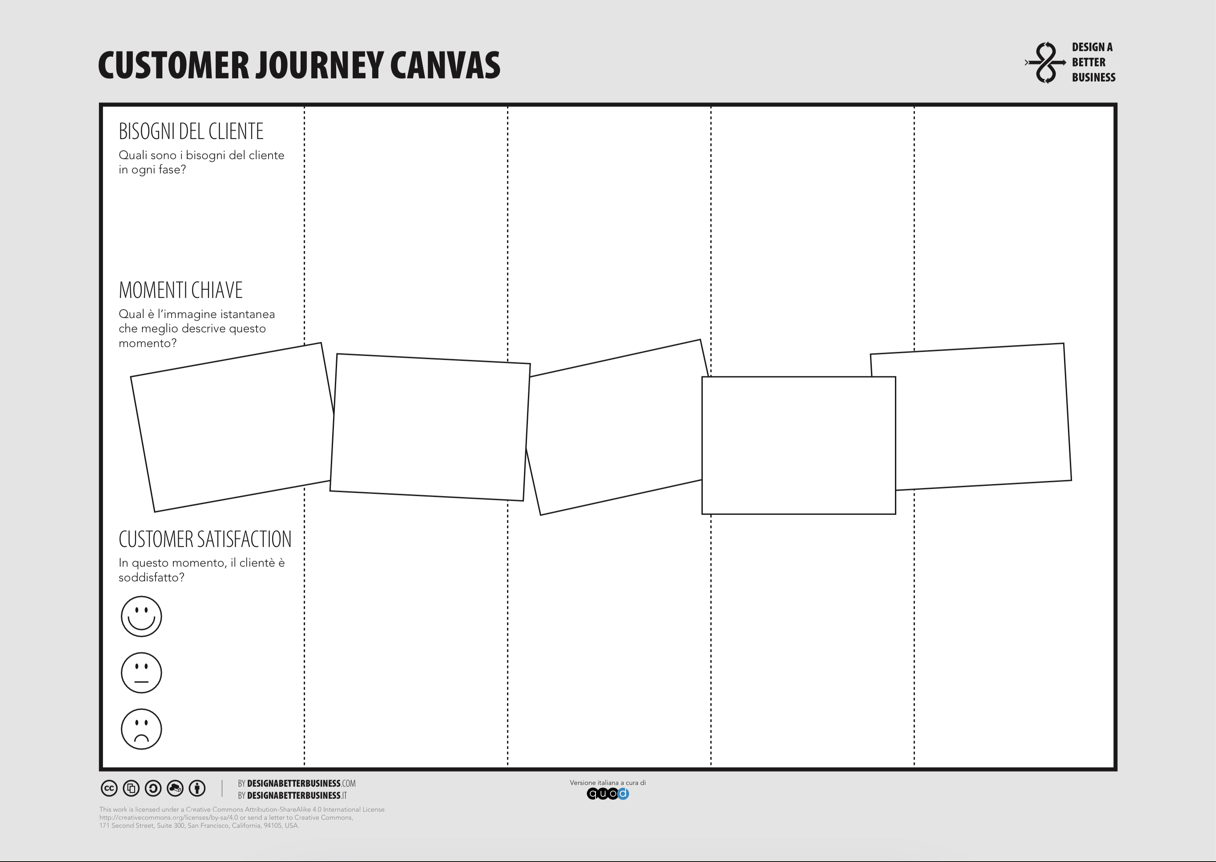 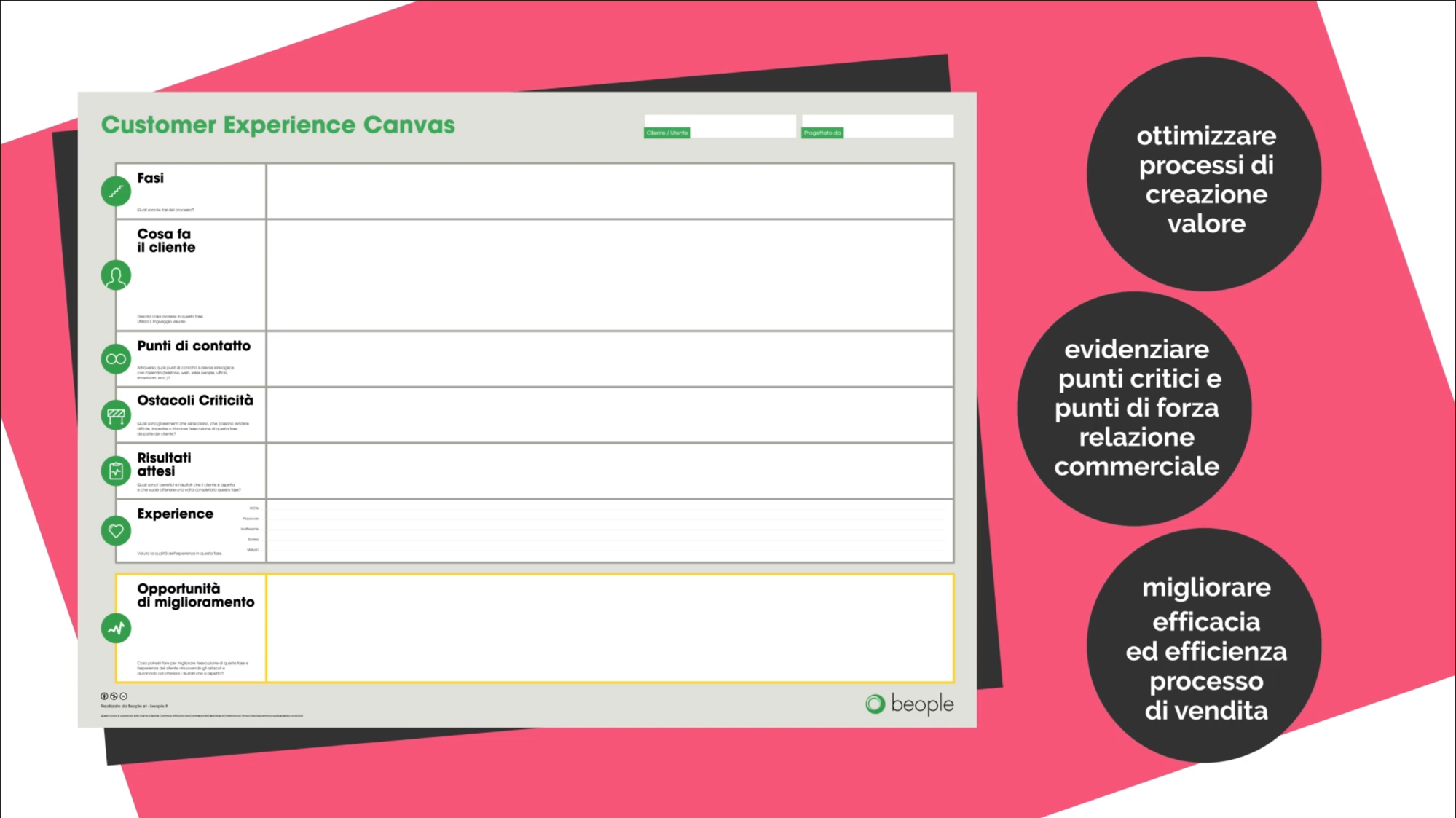 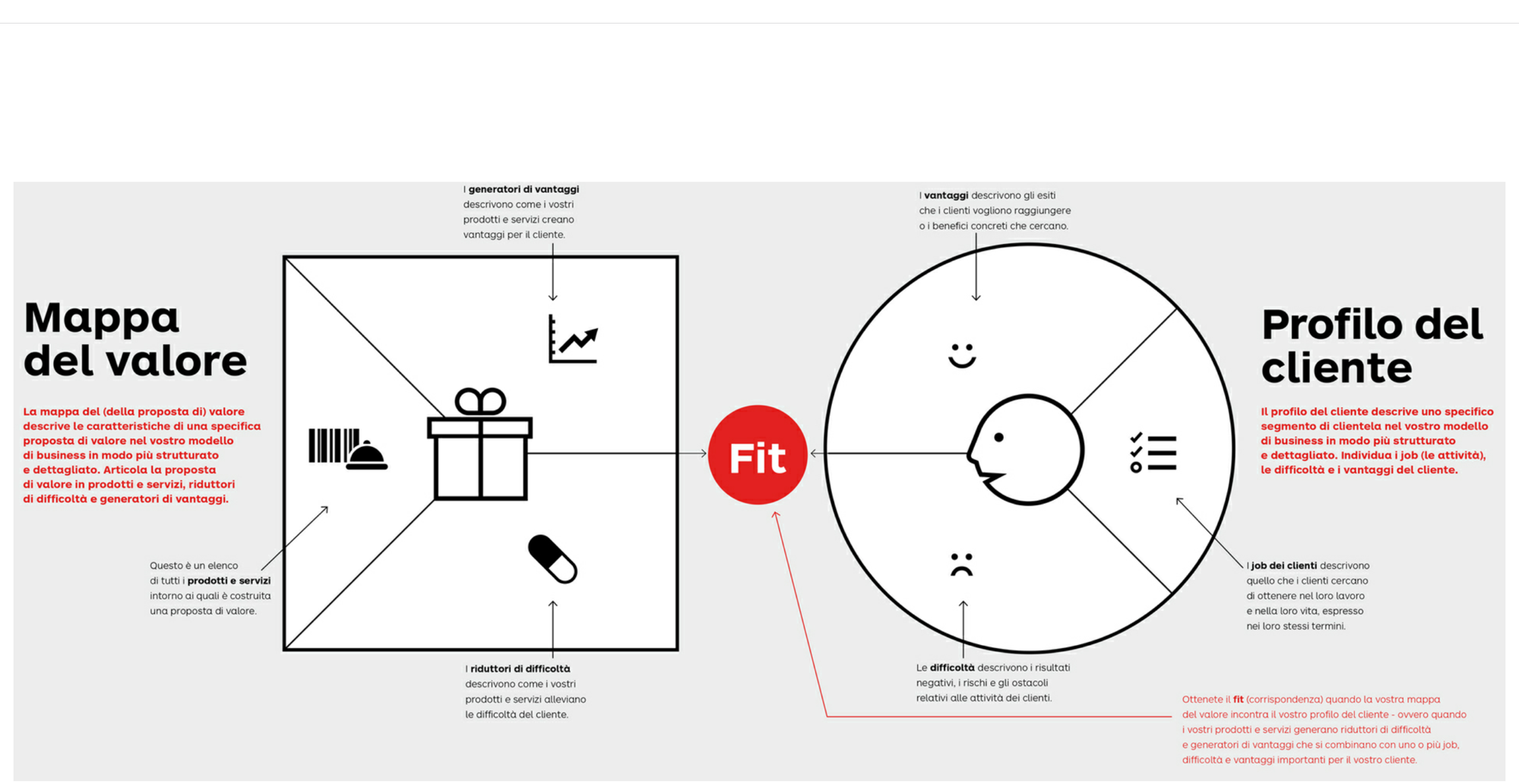